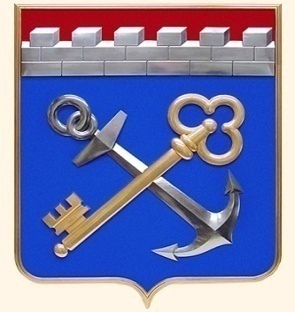 Об исполнениимероприятий, предусмотренных ИПРА инвалидов и детей-инвалидов в Ленинградской области
Директор ГКУЗ ЛО «МИАЦ»
А.А. Закарян
Нормативно-правовые акты, регулирующие вопросы ИПРА инвалидов и детей-инвалидов
ФЗ РФ от 01.12.2014г. №419-ФЗ
«О внесении изменений в отдельные законодательные акты РФ по вопросам социальной защиты инвалидов в связи с ратификацией Конвенции о правах инвалидов»
Приказ Министерства труда и социальной защиты РФ от 31.07.2015г. №528н«Об утверждении Порядка разработки и реализации ИПРА инвалида и ИПРА ребенка-инвалида, выдаваемых федеральными государственными учреждениями МСЭ, и их форм»
Приказ Министерства труда и социальной защиты РФ от 15.10.2015г. №723н«Об утверждении формы и Порядка предоставления органами исполнительной власти субъектов РФ, органами местного самоуправления и организациями независимо от их организационно-правовых форм информации об исполнении возложенных на них ИПРА инвалида и ИПРА ребенка-инвалида мероприятий в ФГУ МСЭ»
Информационно-коммуникационные технологии для реализации мероприятий ИПРА инвалидов и детей-инвалидов
Согласно пункту 9 Приказа Министерства труда и социальной защиты РФ от 31.07.2015г. №528н ИПРА инвалида и ребенка-инвалида:
оформляется в виде электронного документа;
подписывается усиленной квалифицированной электронной подписью руководителя бюро МСЭ; 
подписывается простой электронной подписью инвалида, представителя ребенка-инвалида; 
направляется инвалиду, представителю ребенка-инвалида …  
     с использованием информационно-коммуникационных технологий, в том числе федеральной государственной информационной системы 
    «Единый портал государственных и муниципальных услуг (функций)»
Пункты 16, 17, 18 и 19 Приказа Министерства труда и социальной защиты РФ от 31.07.2015г. №528н определяют механизм формирования и передачи  Выписок из ИПРА инвалидов и детей-инвалидов с использованием единой системы межведомственного (включая региональный) электронного взаимодействия.
Единая система межведомственного электронного взаимодействия при реализации мероприятий ИПРА инвалидов и детей-инвалидов РФ
«Федеральная витрина»
Персональные данные пациента:
ФИО
Дата рождения
Адрес
СНИЛС
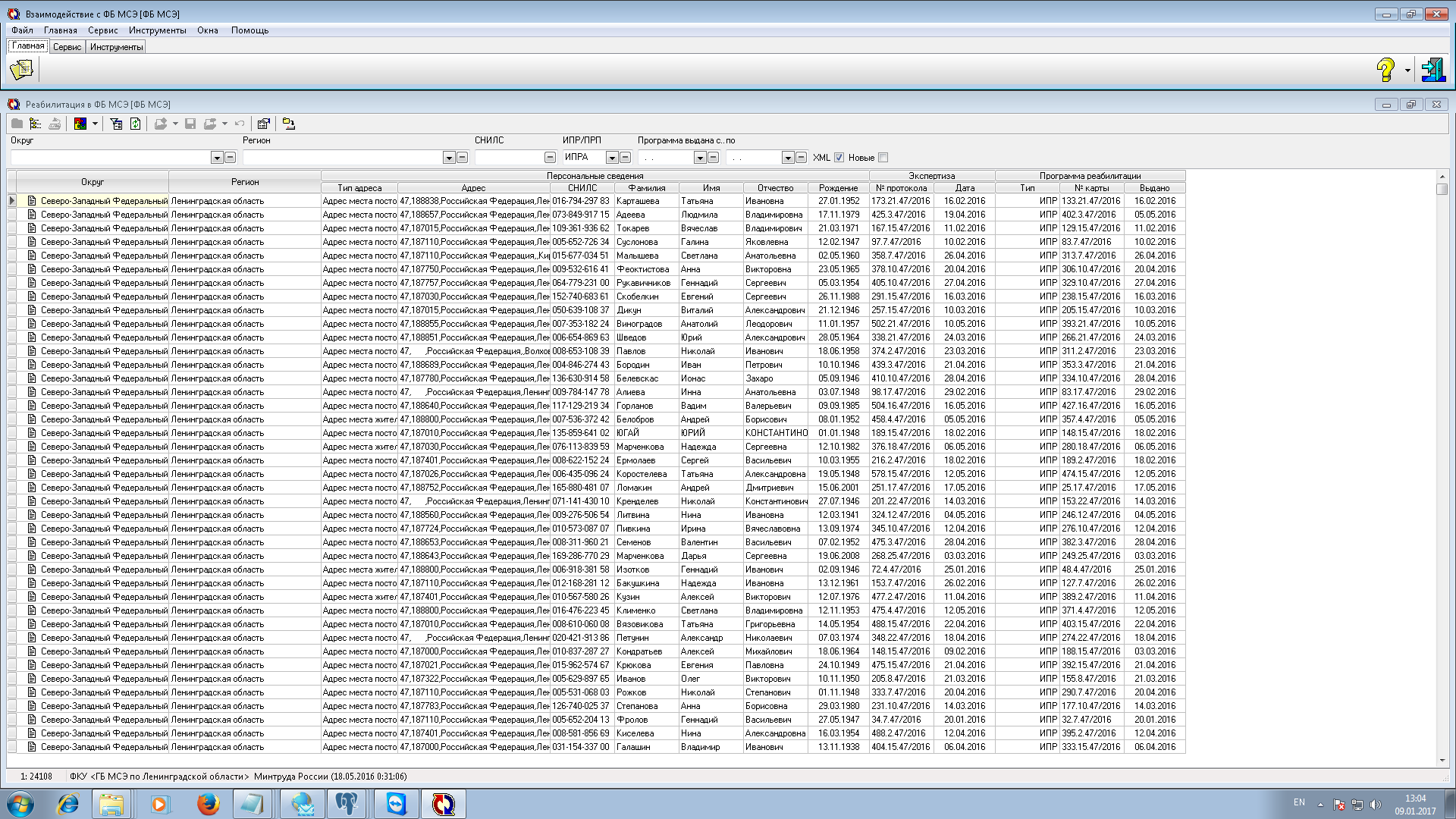 Экспертиза:
№ протокола
Дата
План реабилитации: 
Дата разработки
Мероприятия ИПРА
информационно-коммуникационных технологи
Модуль «здравоохранение» регионального сегмента единой системы межведомственного электронного взаимодействия при реализации мероприятий ИПРА инвалидов и детей-инвалидов Ленинградской области
Программный комплекс ИПРА
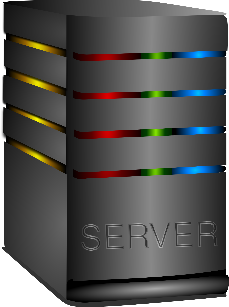 Программный комплекс «ИПРА ЛО»
Контакт-центр ГКУЗ ЛО «МИАЦ»
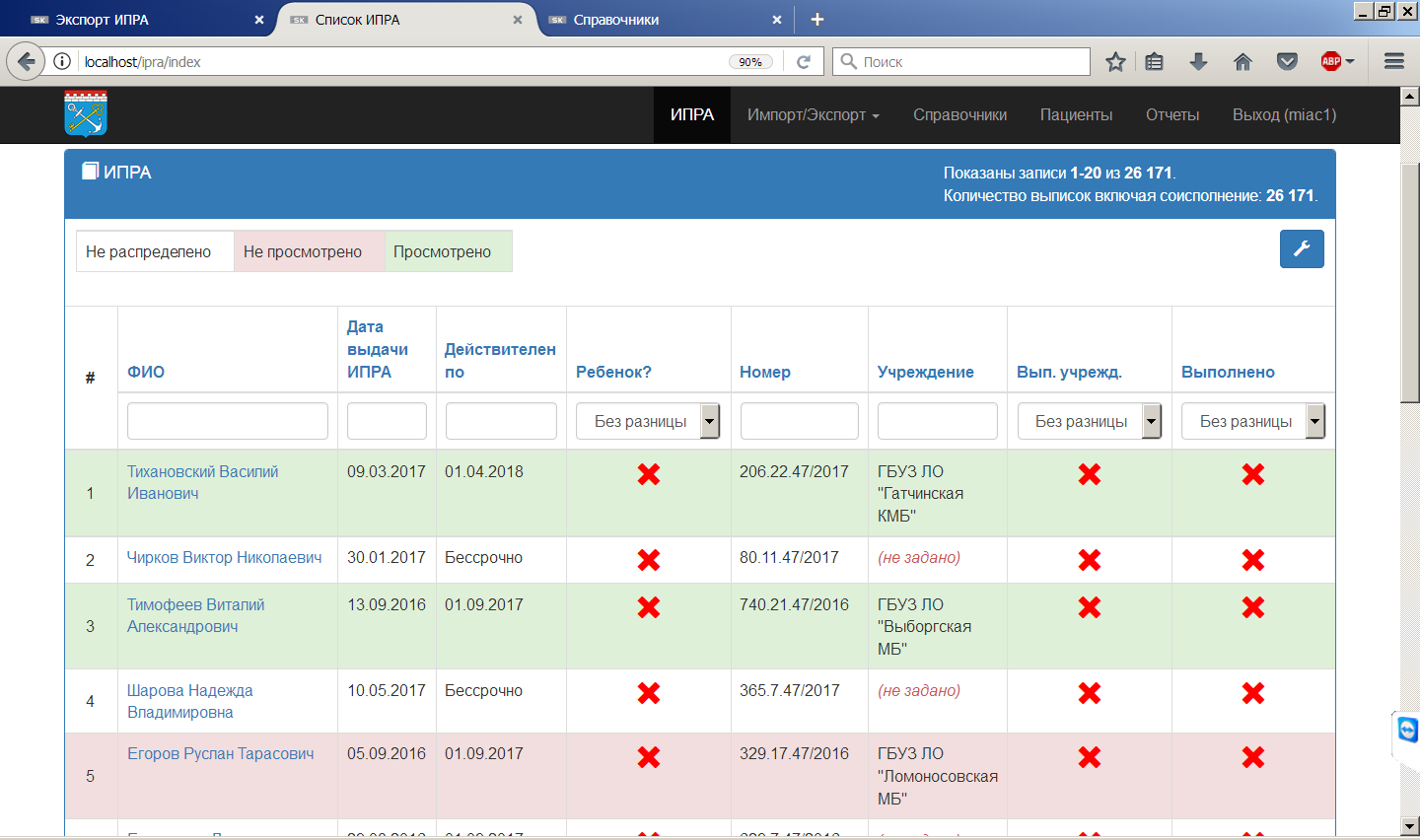 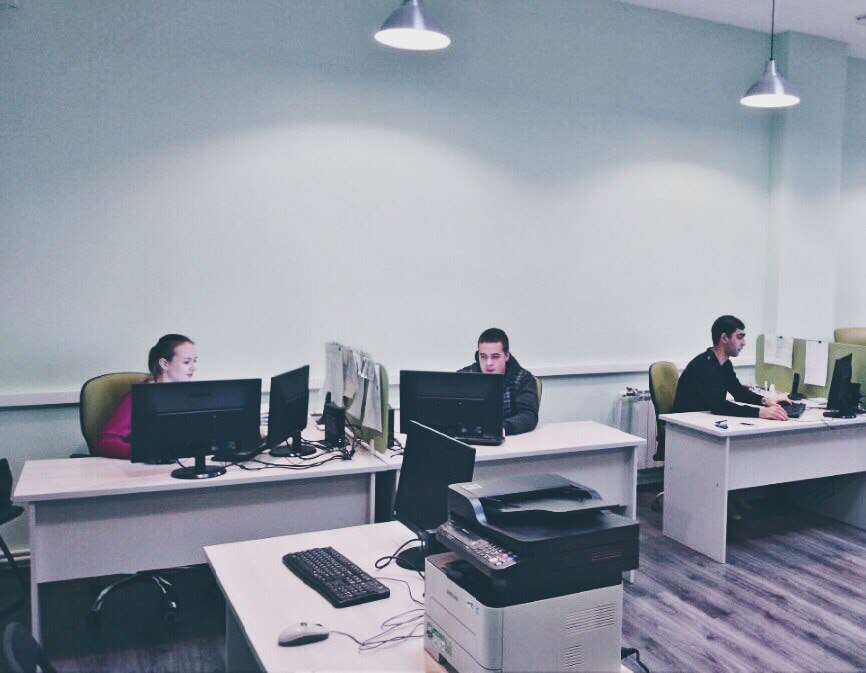 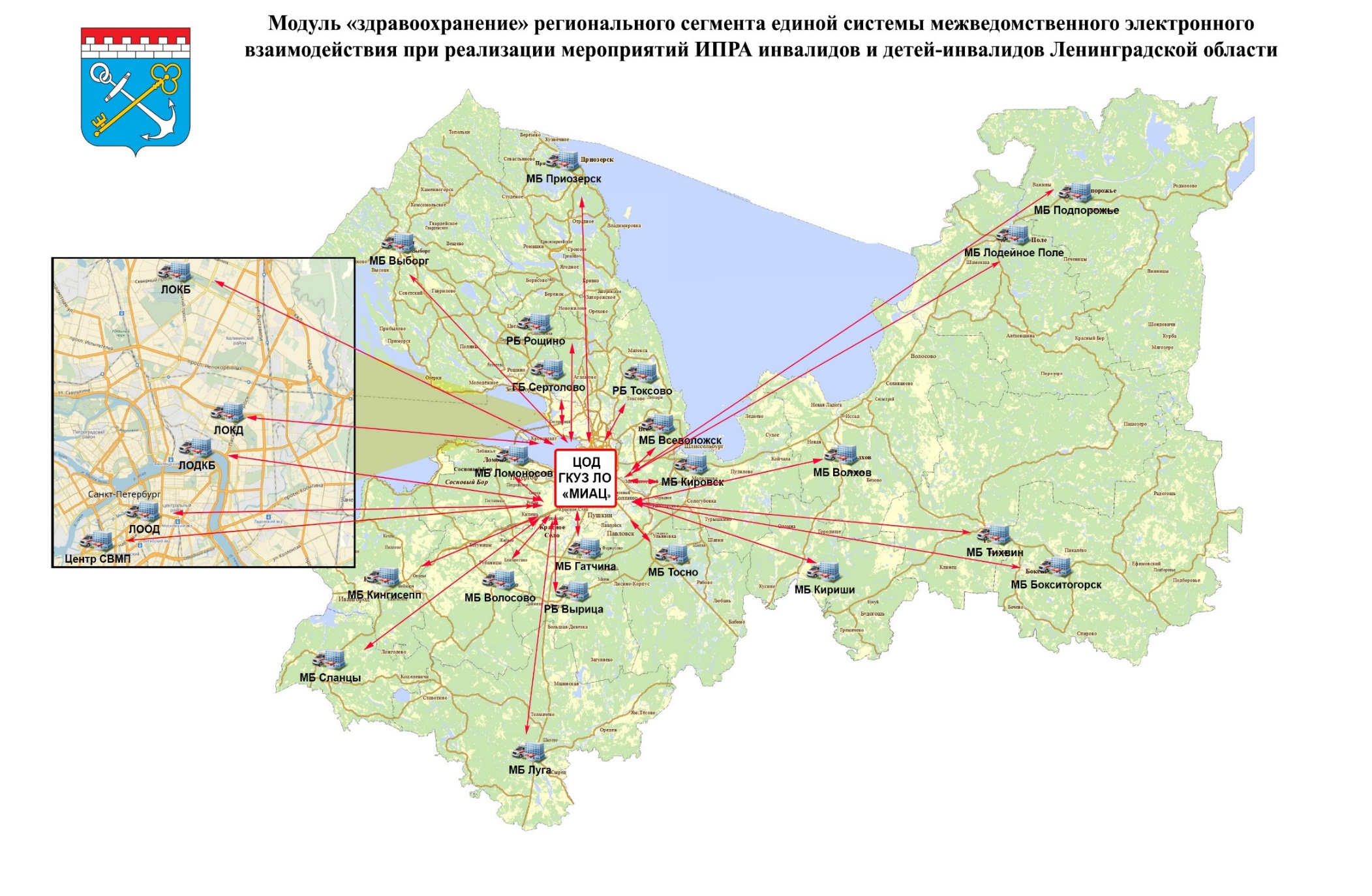 Защищенная сеть передачи данных ТФОМС ЛО
24 медицинские организации
45 пользователей
Направленные на МСЭ пациенты и прикрепленные ИПРА
Исполнение ИПРА медицинскими организациями ЛО
Направленные на МСЭ и полученные ИПРА
Исполнение ИПРА медицинскими организациями ЛО
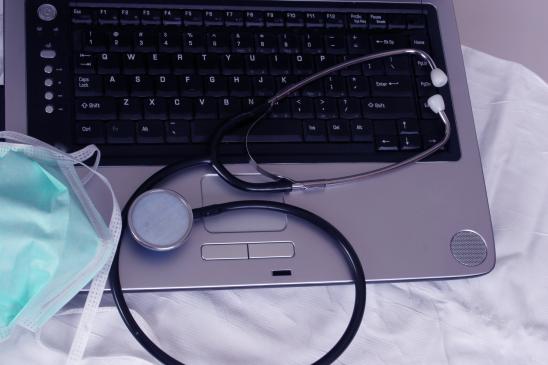 Спасибо за внимание!